District Health Society, Munger (Bihar)
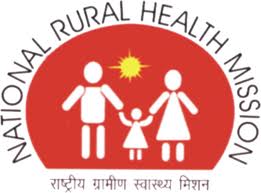 Presented By:
Nikhil Raj
PG/11/061
Batch – D
Organization Profile
Situated at Munger district of Bihar.
 Civil Surgeon is the head of the organization.
 There are 10 staffs in the organization
      1. DPM            6. DDA
      2. DAM            7. Data operator 
      3. M & E          8. office assistant
      4. DCM            9. Clerk
      5. DPC              10. 4th grade
Appointed as
District Community Mobilizer (ASHA).
 Work Profile :
 Deal with all the programs related with ASHA.
 Includes Physical & Financial both.
 Have to resolve the problems of ASHA.
ASHA (Accredited Social Health Activist)
Programs under ASHA
Module 5,6 & 7 Training.
 Adarsh Dampati Yojana.
 Home Based neonatal care.
 VHSND.
 Capacity Building of ASHAs.
Other programs like – ARSH, NARTAN, Jan Swasthya Chetna Yatra 2013.
Dissertation Topic
Perception of ASHAs regarding factors affecting the acceptance of “Non Scalpel Vasectomy” among males in Bihar.
General Objective & Specific objective
To identify the Perception of ASHA s regarding factors affecting the acceptance of ‘Non scalpel Vasectomy’ among males.
Specific Objective
To identify the myths and misconceptions of the community regarding NSV as per the perception of the ASHAs .
To gain an understanding of the social factors related with NSV usage in community according to ASHAs. 
To assess the views of ASHAs regarding service related factors for NSV usage. 
To make recommendations for improved acceptance of NSV .
Methodology
Study Population consist of community based workers (ASHA).
 Sample size 60.
 out of 9 blocks 6 blocks has been selected on the basis of last year performance.
 out of 6 blocks 3 high performing bolcks & 3 poor performing blocks separated.
 From each block 10 ASHA were selected.
Results
FINDINGS
People have myth about NSV & think it will create physical weakness.
People have myth about NSV & think it will create sexual weakness.
People cannot accept NSV because they are suffering from some disease like Hydrocel, Hernia etc.
People thinks that large family is better than small family and want more no children.
People preferred female sterilization rather than NSV.
Wife not allowed their husbands for the NSV.
After NSV beneficiary & motivators are not getting the Rs 1100 & Rs 200 respectively, provided by Govt Facility.
There is no facility for NSV at nearby Hospital from the community.
The attitude of doctor & other staff towards NSV client is not well.
People don’t have the transport facility to come in hospital for NSV.
Conclusion & Discussion
Common myths are their worry about their sexual life after NSV and they think they will be weak after NSV.
 ASHAs also agreed on some other challenges  like there is no facility for NSV at nearby Hospital in some blocks. Due to this reason they have to travel a long for NSV.
There are no NSV trained doctors in some blocks.
Transport facility is also weak, maximum client come with their bycycles in the facility. 
Males still believes  that family planning is the responsibility of their female partner and that’s why they preferred their wife should go for tubectomy.
Recommendation
Proper information about NSV is very important factor to resolve the problems related to myths about NSV. 
There is a need to orient the ASHAs, ANMs and other health staff about NSV its benefits and about post operative precautions. 
After NSV it must to distribute the condom packets to the client for at least three months.
For NSV camp there is need to give the transport facility for the clients. 
Need to train doctors at least one doctor in each facility and regular follow up of that doctor is equally important.
Organize separate Hydrocele camps. 
Need to do the post operative counseling.
Involve private Hospitals for the family planning .
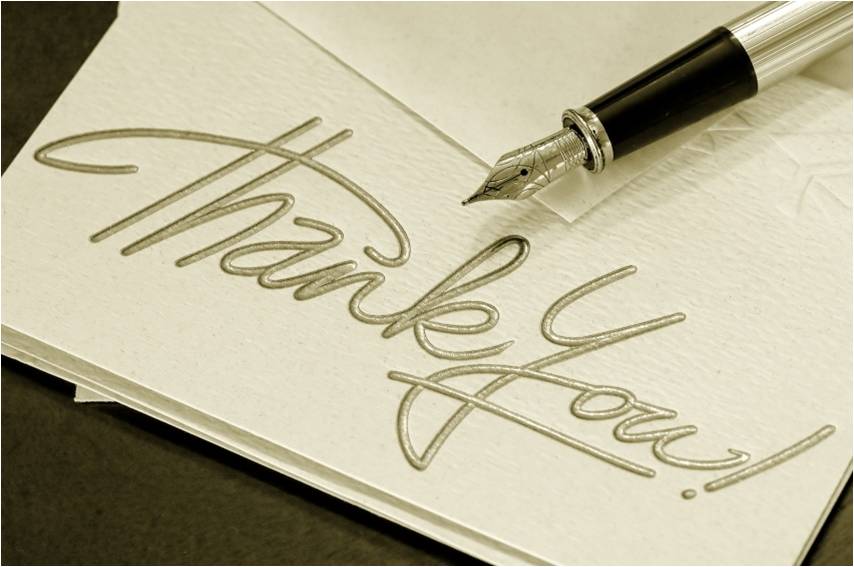